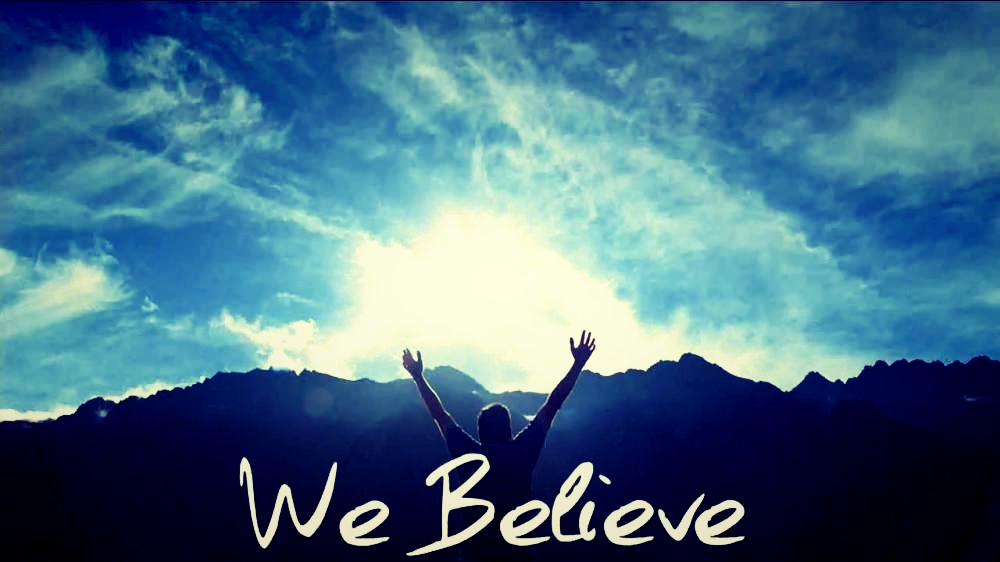 What We Believe Series:
What We              Believe About The Ordiances
I. Ordinances not Sacraments.
II. The Ordinance of Baptism.
1. Baptism is a personal step of obedience.
A. Does Baptism save you?
1) NO
B. Who is to be Baptized?
1. Only believers, or disciples of Jesus.
C. Who should not be Baptized?
1) Infants.
2) Those who are not saved.
2. Baptism is               a public statement of faith.
3. Baptism is a perfect symbol of death, burial and resurrection.
III. The Ordinance of the Lord’s Supper.
1. The bread is symbolic of the broken body of our Lord.
2. The cup is symbolic of the blood of the covenant.
3. Jesus is coming again to take us home.
IV. Called to a Different Way of Life.
1. These ordinances call us to Reflection.
2. The Ordinances call us to Remembrance.
3. The Ordinances call us to Repentance.
4. The Ordinances call us to Reconciliation.
5. The Ordinances call us to recommitment.
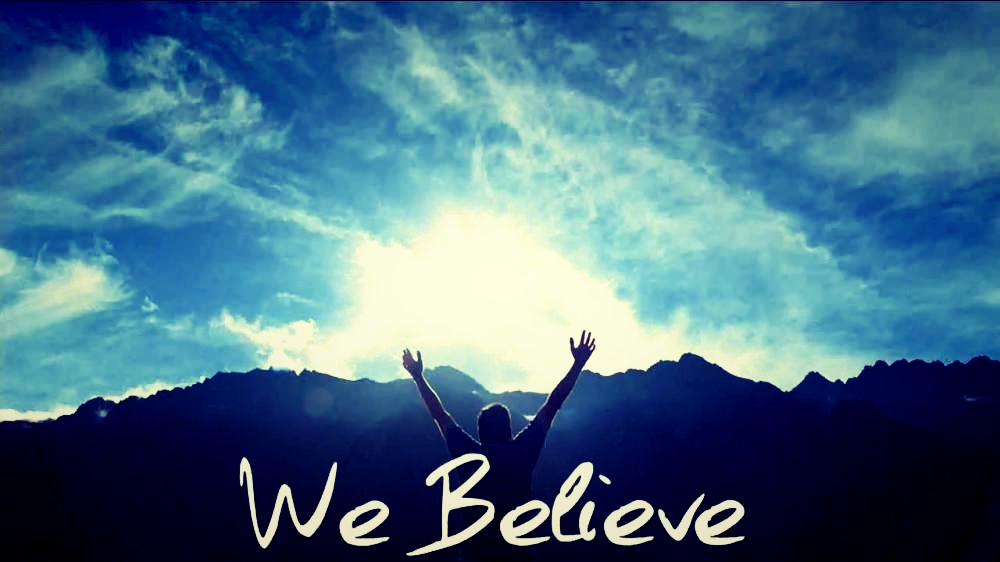